Fonds USC Grâce-Berleur (265129)
June 16 2009 at 4:06:51
Fonds USC Poulseur (265144)
June 16 2009 at 4:06:15
Fonds R. Vermeersch - J. Latin (265147)
June 16 2009 at 4:06:04
Fonds J.- L. Decerf (265152)
June 16 2009 at 4:06:51
Fonds Jean Nihon (265154)
June 16 2009 at 4:06:38
Fonds Fédération liégeoise du POB/PSB/PS (265164)
June 16 2009 at 4:06:10
Fédération verviétoise du Parti socialiste   (265201)
June 17 2009 at 8:06:37
Fonds FMSS/Solidaris (265203)
June 17 2009 at 9:06:47
Fonds "Fonds de solidarité Truffaut-Delbrouck" (265211)
June 17 2009 at 9:06:29
Fonds Jean Blistin (265221)
June 17 2009 at 9:06:38
Fonds Joseph Bovy (265234)
June 17 2009 at 9:06:23
Fonds Léon Brockus (265245)
June 17 2009 at 9:06:31
Fonds Célestin Demblon (265275)
June 17 2009 at 10:06:02
Fonds Elisa Devlieger (265285)
June 17 2009 at 10:06:01
Fonds Alex Fontaine-Borguet (265293)
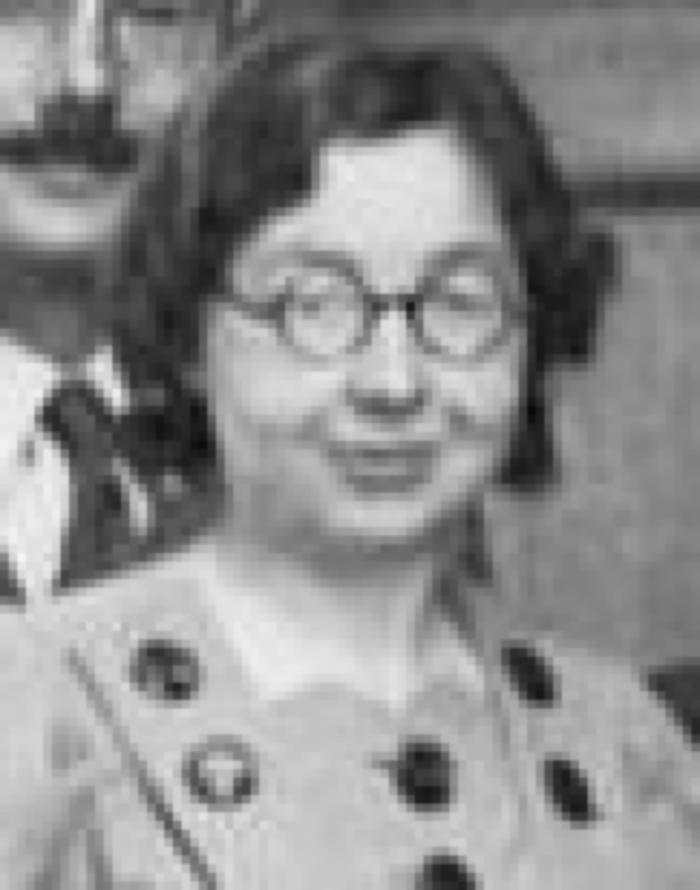 June 17 2009 at 11:06:37
Fonds Catherine Gillon (265300)
June 17 2009 at 11:06:26
Fonds Grévesse (265306)
June 17 2009 at 11:06:32
Fonds Hoebrechts (265313)
June 17 2009 at 11:06:16
Fonds René Jadot (265314)
June 17 2009 at 11:06:17
Fonds Mathieu Kisselstein (265317)
June 17 2009 at 11:06:03
Fonds Alphonse Lapaille (265324)
June 17 2009 at 11:06:54
Fonds Charles Léonet (265325)
June 17 2009 at 12:06:01
Fonds Christian Léonet (265329)
June 17 2009 at 12:06:10
Fonds Y. Loyen (265340)
June 17 2009 at 12:06:39
Fonds Hubert Rassart (265368)
June 17 2009 at 1:06:31
Fonds Jean Tillman (265373)
June 17 2009 at 1:06:01
Exposition internationale de l'eau (Liège 1939) (265376)
June 17 2009 at 2:06:54
Fonds Christiane Wéry (265883)
June 18 2009 at 3:06:27
Collection chansons (265889)
June 18 2009 at 4:06:37
Collection gadgets et objets (265890)
June 18 2009 at 4:06:44
Collection photos (265894)
June 18 2009 at 4:06:46
Collection livrets ouvriers (265895)
June 18 2009 at 4:06:06
Collection électorale (266699)
June 24 2009 at 4:06:16
Fonds Georges Truffaut (269465)
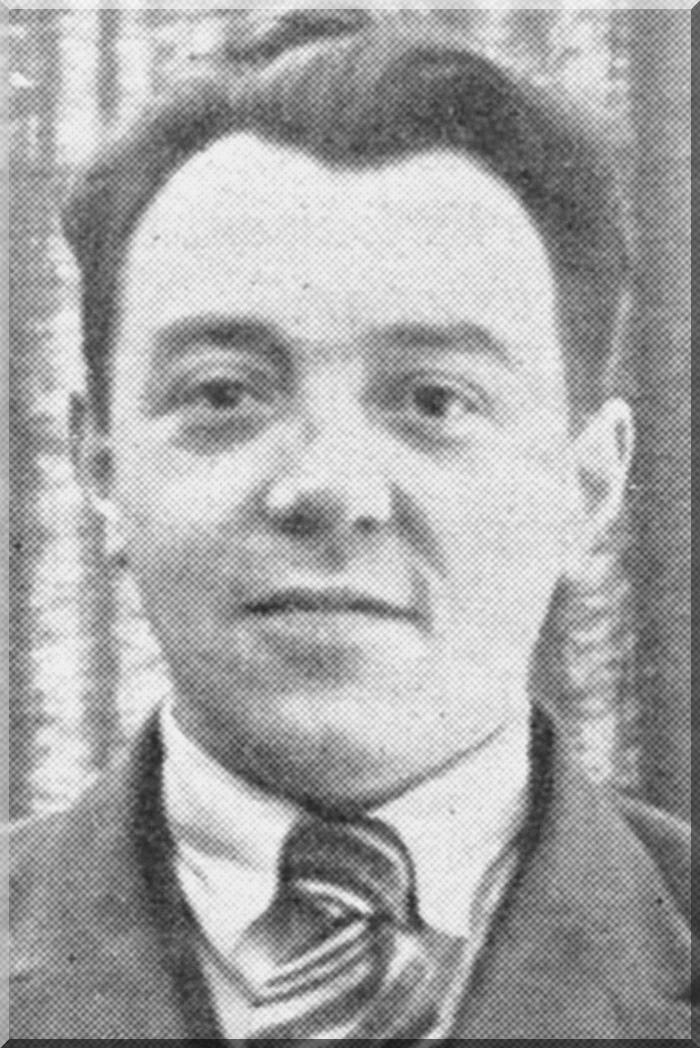 July 6 2009 at 3:07:01
Natation : technique - enseignement (285948)
August 26 2009 at 10:08:13
La commune et nous : initiation aux problèmes communaux (317901)
January 5 2010 at 3:01:45
Annuaire international de l'éducation et de l'enseignement : 1939 (323268)
January 28 2010 at 12:01:27
Les moyens de faciliter aux travailleurs l'emploi de leurs congés payés (323452)
January 28 2010 at 4:01:13
Le marxisme en faillite ? : du marxisme de Marx au marxisme d'aujourd'hui ? (326703)
February 11 2010 at 1:02:41
Art vivant : peinture, sculpture, médaille : Grande saison internationale de l'eau, Liège 1939 (326957)
February 11 2010 at 1:02:42
Mirages groenlandais : récits de l'expédition de 1938 à la cote orientale du Groenland (327057)
February 11 2010 at 1:02:43
La Suède : exposition internationale de la technique de l'eau, Liège 1939 (327064)
February 11 2010 at 1:02:43
Ma patrie : le livre des Suisses à l'étranger (327067)
February 11 2010 at 1:02:43
Pour un régime économique nouveau (327104)
February 11 2010 at 1:02:43
Du Traité de Versailles à l'Europe d'aujourd'hui 1919-1939 (327628)
February 11 2010 at 1:02:44
Vers l'inconnu : les hommes à la découverte de la terre (327630)
February 11 2010 at 1:02:44
Exposition internationale de la technique de l'eau : Liège, Mai-Novembre 1939 (327663)
February 11 2010 at 1:02:45
Documents concernant les relations germano-polonaises et le début des hostilités entre la Grande-Bretagne et l'Allemegne le 3 septembre 1939 : livre bleu anglais n°1 (327735)
February 11 2010 at 1:02:45
Après Munich : voir clair pour agir (327737)
February 11 2010 at 1:02:45
Le livre jaune français : documents diplomatiques (1938-1939) : pièces relatives aux événements et aux négociations qui ont précédé l'ouverture des hostilités entre l'Allemagne d'une part, la Pologne, la Grande-Bretagne et la France d'autre part (327738)
February 11 2010 at 1:02:45
Le Matérialisme dialectique (328140)
February 11 2010 at 1:02:46
L'enseignement moyen communal à Liège (328356)
February 11 2010 at 1:02:47
Le P.O.B. et l'affaire Van Zeeland - Banque Nationale (328608)
February 11 2010 at 1:02:48
Les Encycliques et le Socialisme (328704)
February 11 2010 at 1:02:48
Receuil des lois électorales belges concernant les élections législatives et provinciales coordonnées et annotées (328758)
February 11 2010 at 1:02:48
Une offensive pour la paix (328899)
February 11 2010 at 1:02:49
Auguste Beernaert (337752)
March 9 2010 at 4:03:18
Fonds Marcel Lantin (407950)
November 8 2010 at 10:11:33
Fonds Paul Bolland (415264)
December 2 2010 at 3:12:20
Collection périodiques (449145)
January 10 2011 at 11:01:49
Fonds d'archives d'institutions (526008)
February 18 2011 at 11:02:36
Collection Sociétés Coopératives (526805)
February 18 2011 at 1:02:22
Collection Deuxième Guerre mondiale (534186)
February 23 2011 at 11:02:02
Collection Dossiers biographiques (538106)
February 25 2011 at 10:02:16
Histoire du Parti communiste bolchévik de l'URSS (602426)
March 29 2011 at 2:03:55
La loi des huit heures (645849)
April 14 2011 at 11:04:51
Les Jeunes et le Socialisme  (742845)
May 31 2011 at 12:05:20
Congrès syndical extraordinaire consacré à l'organisation des professions tenu le 21 mai 1939 à la maison du peuple de Bruxelles (758847)
June 10 2011 at 1:06:17
Hubert Lapaille (764945)
June 15 2011 at 2:06:15
Divers (765125)
June 15 2011 at 2:06:24
Prisons et établissements pénitentières (784106)
June 22 2011 at 11:06:22
Le bouchon de Lanaye (819986)
July 7 2011 at 1:07:14
Les chroniques du Docteur Delattre (827085)
July 12 2011 at 3:07:52
Les chroniques du Docteur Delattre (827585)
July 13 2011 at 9:07:24
Route des caravelles (893925)
August 16 2011 at 10:08:33
Tavi (898098)
August 17 2011 at 11:08:08
Pierre ou l'enfant trouvé (898445)
August 17 2011 at 2:08:40
L'honneur avant : roman (913965)
August 25 2011 at 10:08:09
Mémorial de la Guerre blanche (968628)
September 7 2011 at 10:09:32
Education et action ouvrière (985645)
September 14 2011 at 11:09:31
Elections législatives du 2 avril 1939 : résultats : ville de Liège (987465)
September 14 2011 at 4:09:26
Elections législatives : résultats des élections du 2 avril : renouvellement extraordinaire de la Chambre et du Sénat (987485)
September 14 2011 at 4:09:48
Collection Coopératrices (1013046)
September 22 2011 at 12:09:45
Bruxelles : refuge des conspirateurs (1222705)
December 15 2011 at 8:12:21
Manuel de droit constitutionnel de la Belgique : notions sur l'organisation de l'Etat, des provinces et des communes avec en appendie un résumé de la législation sur l'enseignement primaire (1225385)
December 15 2011 at 12:12:16
Fonds Juliette Vidal (1245365)
December 22 2011 at 2:12:08
Manuel élémentaire de droit public belge (1267647)
January 9 2012 at 9:01:34
Voks : cahiers d'informations (1272045)
January 9 2012 at 1:01:54
Politique familiale (1274106)
January 9 2012 at 3:01:54
Femmes et travail (1274265)
January 9 2012 at 3:01:59
Pension et aménagement du territoire (1274366)
January 9 2012 at 3:01:21
Pacifisme et internationalisme (1274566)
January 9 2012 at 3:01:08
Socialisme et vie politique (1274625)
January 9 2012 at 3:01:38
Comptes-rendus, conférences, congrès, discours, lois, rapports (1275005)
January 9 2012 at 4:01:49
Compte-rendu divers (1275025)
January 9 2012 at 4:01:26
Congrès (1275065)
January 9 2012 at 4:01:34
Discours (1275068)
January 9 2012 at 4:01:40
Rapports (1275105)
January 9 2012 at 4:01:28
Livres et brochures (divers éditeurs) (1275125)
January 9 2012 at 4:01:35
Périodiques isolés (1275405)
January 9 2012 at 4:01:20
Notices biographiques et bibliographiques : membres titulaires et libres, associés étrangers (1323346)
January 24 2012 at 3:01:21
Stalky et Cie (1437746)
February 7 2012 at 3:02:06
La langue internationale : cours pratique d'esperanto : méthode élémentaire et supérieure permettant d'apprendre même sans professeur (1452466)
February 13 2012 at 11:02:01
Communism = Communisme (1455925)
February 14 2012 at 10:02:07
Le Colonel Neessens et L. Lombard (1489665)
February 24 2012 at 2:02:26
Ma bonne étoile (1521747)
March 7 2012 at 11:03:31
Le problème de l'organisation internationale en Europe centrale : 1919-1939 (1535885)
March 15 2012 at 12:03:06
La politique extérieure de l'Allemagne : d'après le livre de Rauschning "La révolution du nihilisme" (1564686)
March 27 2012 at 10:03:37
Babatte et ses frères (1611785)
April 16 2012 at 3:04:15
L'évolution politique du socialisme français : 1789-1934 (1668885)
May 3 2012 at 9:05
Le brigand Cartouche : roi des coeurs (1691585)
May 10 2012 at 11:05:19
L'Assemblée wallonne : 1912-1937 : vingt-cinq ans de lutte contre l'hégémonie flamande et la contrainte linguistique (1701505)
May 15 2012 at 9:05:53
Petit manuel de la Société des Nations (1755085)
June 11 2012 at 10:06:08
La Wallonie et les allocations familiales (1790045)
June 28 2012 at 9:06:36
Avant la nouvelle guerre mondiale (1790167)
June 28 2012 at 10:06:02
Leur morale et la notre (1790906)
June 28 2012 at 11:06:43
Jésus devant le socialisme (1899130)
August 29 2012 at 10:08:23
La grande métamorphose (1905775)
September 3 2012 at 12:09:37
Les races et l'histoire (1920625)
September 11 2012 at 10:09:29
Souvenirs d'un militant socialiste (1924446)
September 12 2012 at 11:09:30
Bulletin des assurances : organe de la Fédération des sociétés d'assurances (1938889)
September 19 2012 at 11:09:49
Annales de la Société scientifique de Bruxelles (1954046)
September 26 2012 at 12:09:09
Le conflit des langues et les commerçants (1978486)
October 12 2012 at 9:10:36
Pour un régime économique nouveau (1989947)
October 18 2012 at 10:10:15
1789 : éveil des Peuples : la Révolution française, l'Europe centrale et les Balkans (2029305)
November 9 2012 at 10:11:20
L'Action Communale et Provinciale (2062287)
November 27 2012 at 11:11:09
Le chômage (2269305)
February 18 2013 at 9:02:25
Les vacances populaires en Belgique (2270185)
February 18 2013 at 10:02:43
Bulletin de documentation (2283986)
February 21 2013 at 9:02:21
Bulletin de documentation (2284005)
February 21 2013 at 9:02:15
Lénine vu par Staline (2832326)
November 13 2013 at 9:11:37
Fonds Freddy Terwagne (2846465)
November 21 2013 at 8:11:33
Soviet Policy and its critics (2862905)
November 29 2013 at 9:11:54
Livrets d'ouvrier (2899925)
December 13 2013 at 11:12:10
Repères biographiques et portraits (3323425)
July 1 2014 at 11:07:37
Essor et développement de Liège et sa région (3323426)
July 1 2014 at 11:07:04
Jeunesse (3325685)
July 2 2014 at 9:07:24
Parcours militaire (3326286)
July 2 2014 at 10:07:58
Le socialiste (3326745)
July 2 2014 at 10:07:53
Vie privée (3326785)
July 2 2014 at 10:07:59
Portraits et hommages (3327105)
July 2 2014 at 11:07:24
Réformes de structures économiques et financières (3327405)
July 2 2014 at 12:07:06
Echevinat des Travaux publics de Liège (3327886)
July 2 2014 at 1:07:21
Monument Tchantchès (3328046)
July 2 2014 at 2:07:02
Bains de la Sauvenière (3328085)
July 2 2014 at 2:07:11
Presse (3349870)
July 10 2014 at 4:07:50
Correspondance (3349871)
July 10 2014 at 4:07:38
Photos (3349872)
July 10 2014 at 4:07:53
Publications officielles (3349873)
July 10 2014 at 4:07:37
Port autonome et Canal Albert (3349874)
July 10 2014 at 4:07:41
Le Grand Liège (3349875)
July 10 2014 at 4:07:28
Traité élémentaire d'hygiène : hygiène générale, hygiène scolaire à l'usage des écoles normales primaires, des sections normales moyennes et des membres du personnel enseignant. (3580245)
December 9 2014 at 12:12:13
Histoire illustrée de la guerre de 1914 (3580730)
December 9 2014 at 2:12:22
Drapeaux "Prolétaire Hutois" (3752686)
March 26 2015 at 12:03:03
Drapeaux "Mutuelle les Prolétaires Hutois" (3752705)
March 26 2015 at 12:03:43
Registre de la correspondance : 1937 - 1942 / Tenu par le Secrétaire Communal (3752988)
March 26 2015 at 1:03:20
Conseil national de Protection de la jeunesse et Comité de Protection de la jeunesse (4027077)
October 20 2015 at 2:10:35
Condition féminine (4027232)
October 20 2015 at 2:10:42
Médecine préventive (4027492)
October 20 2015 at 3:10:59
Histoire du Parti communiste (bolchévik) de l'URSS (4163107)
February 10 2016 at 9:02:31
1er mai à Liège : manifestation (ARC-C AFF MAI 0044)
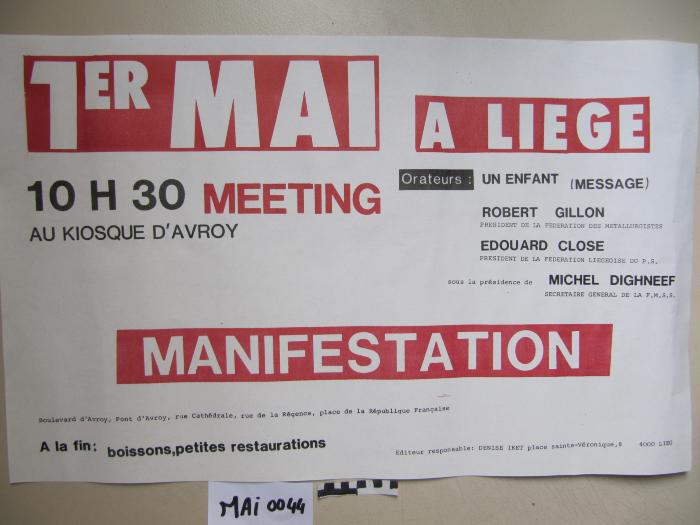 Le 1er mai c'est aussi l'affaire des jeunes (ARC-C AFF MAI 0046)
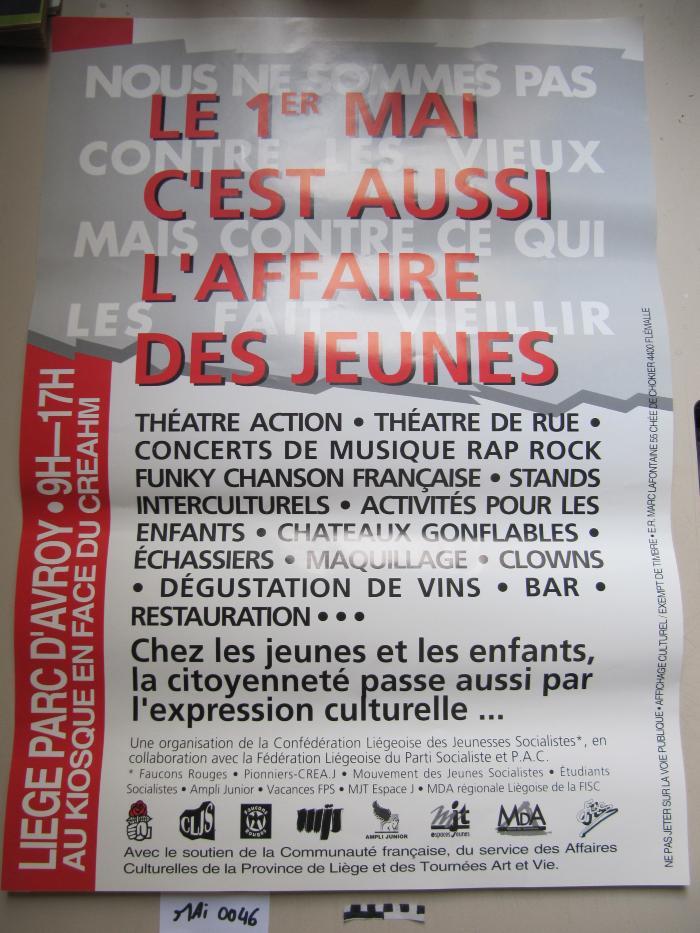 Fonds France Truffaut (ARC-P TRU-F)
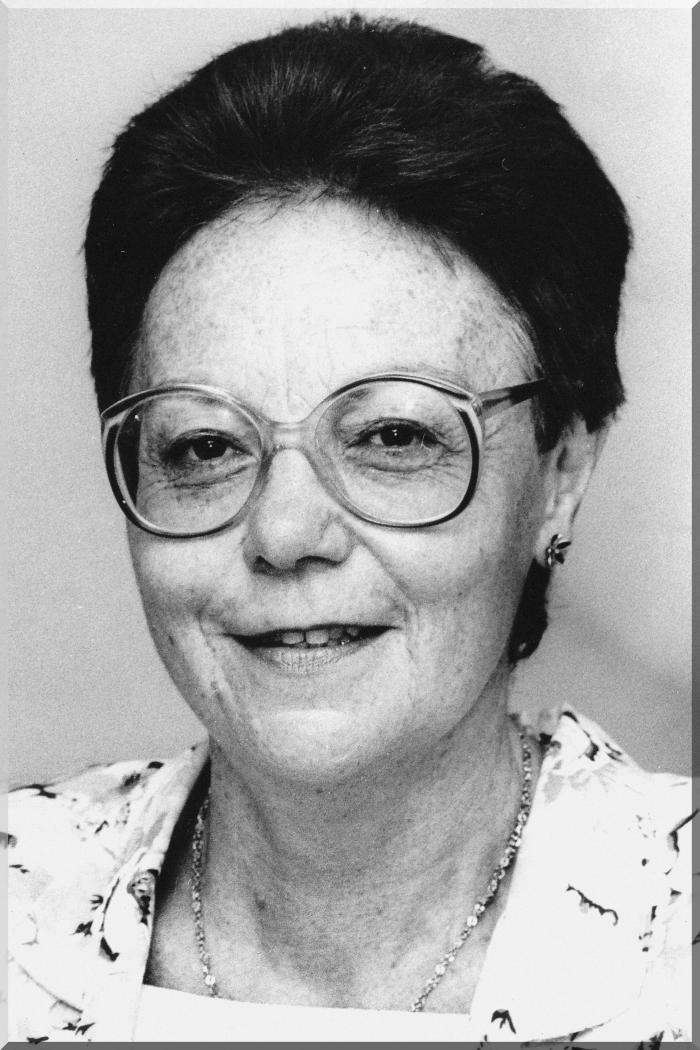 July 6 2009 at 3:07:01